M0214 - Topik-Topik Lanjutan Sistem Informasi “PENTINGNYA SISTEM INFORMASI YANG TERINTEGRASI PADA UNIVERSITAS”
06PKM/Kelompok 07:

Eriyanto Vetanusi			1501142200
Devi					1501142743
Lindawati				1501147441
Veronika				1501148040
Hermawan Putra Kurniawan		1501167286
Deborah Kristianti Sitompul		1501194053
Monday, 02 March 2014
Ruang Lingkup
Ruang lingkup digunakan untuk membatasi sejauh mana masalah yang dibahas Berikut merupakan ruang lingkup yang akan dibahas, yaitu  :
Layanan Mahasiswa
Layanan Akademis	
Layanan Keuangan
Monday, 02 March 2014
Tujuan & Manfaat
Tujuan :
Mengetahui dengan lebih jelas pentingnya penerapan integrasi pada sistem informasi di universitas.
Mengetahui keuntungan-keuntungan apa saja yang akan didapatkan universitas apabila menerapkan integrasi pada sistem informasi di universitas.
Mengetahui kerugian-kerugian apa saja yang akan didapatkan universitas apabila tidak menerapkan integrasi pada sistem informasi di universitas.
Membandingkan hasil yang didapatkan antara sistem informasi universitas diintegrasikan dengan sistem informasi universitas yang tidak diintegrasikan.
Memperoleh masukan atau gambaran mengenai penerapan integrasi pada sistem informasi yang ada di universitas.
Monday, 02 March 2014
Tujuan & Manfaat (cont..)
Manfaat :
Dapat mengetahui pentingnya integrasi pada sistem informasi di universitas lebih jelas.
Dapat mengetahui apa saja keuntungan-keuntungan yang akan didapatkan oleh universitas dalam menerapkan integrasi pada sistem informasi di universitas
Dapat mengetahui apa saja kerugian-kerugian yang akan didapatkan oleh universitas jika tidak menerapakan integrasi pada sistem informasi di universitas
Dapat melihat hasil perbandingan antara sistem informasi universitas yang diintegrasikan dengan sistem informasi universitas yang tidak diintegrasikan
Dapat membantu memberikan gambaran atau sebagai masukan untuk melakukan penerapan integrasi pada sistem infomasi di universitas dalam membantu kegiatan proses bisnis yang terjadi di dalam universitas
Monday, 02 March 2014
Landasan Teori
Pengertian Sistem
	Sistem adalah kumpulan dari beberapa komponen yang terpisah namun memiliki hubungan dan integritas untuk mencapai suatu tujuan yang sama.

Pengertian Informasi
	Informasi merupakan data atau fakta yang diolah menjadi sesuatu yang memiliki arti dan nilai bagi penerimanya. 

Pengertian Sistem Informasi
	Sistem informasi adalah sekumpulan komponen yang saling terkait, yang mengumpulkan, memproses, menyimpan, dan menyediakan informasi dalam sebuah organisasi untuk membantu dalam penyelesaian tugas bisnis dan pengambilan keputusan.
Monday, 02 March 2014
Landasan Teori (cont..)
Pengertian Integrasi
	Integrasi adalah penyatuan hingga menjadi kesatuan yang utuh atau bulat.

Pengertian Integrasi Informasi
	Integrasi informasi adalah pendekatan teknologi yang menggabungkan unsur-unsur inti dari sistem manajemen data, sistem manajemen konten, gudang data, dan aplikasi perusahaan lainnya menjadi platform umum.

Pengertian Akademis
	Akademis adalah mengenai akademi atau lembaga  pendidikan tinggi. Selain itu, akademis bersifat teori tanpa arti praktis yang berlangsung.

Pengertian Mahasiswa
	Mahasiswa adalah orang yang belajar di perguruan tinggi.
Monday, 02 March 2014
Pembahasan
Sistem Informasi Terintegrasi












	
Gambar  1. Integrasi Sistem Informasi
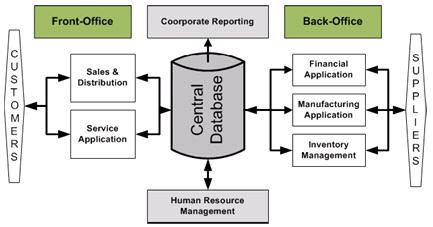 Monday, 02 March 2014
Pembahasan (cont..)
Sistem Informasi Terintegrasi (cont..)
	Dalam penerapan sistem informasi terintegrasi, terdapat2 pendekatan yang dapat diterapkan :

Pendekatan Total & Homogen
Pendekatan Bertahap
Monday, 02 March 2014
Pembahasan (cont..)
Sistem Informasi Terintegrasi (cont..)
Hal-hal yang harus diperhatikan di dalam penerapan 
sistem informasi terintegrasi :
Integrasi harus didasari pada sasaran yang jelas.
Berfokus pada proses bisnis, bukan pada sistem informasi.
Memperhatikan alur-alur aktivitas bisnis.
Identifikasi setiap stakeholder yang terlibat : peran, tugas, kewenangan, tanggung jawab, dan aktivitas yang dilakukan.
Kesamaan pandangan/persepsi terhadap integrasi sistem informasi ini perlu dibangun.
Monday, 02 March 2014
Pembahasan (cont..)
Strategi Integrasi Informasi
	Strategi dibagi menjadi beberapa komponen, diantaranya :
Kompetensi yang berbeda.
Ruang lingkup.
Distribusi sumber daya.
Monday, 02 March 2014
Pembahasan (cont..)
Strategi Integrasi Informasi (cont..)
	Integrasi memiliki 2 pengertian, yaitu : 
Pengendalian terhadap konflik, dan penyimpangan sosial di dalam sistem sosial tertentu.
Membuat suatu keseluruhan, dan menyatukan unsur-unsur tertentu.
Monday, 02 March 2014
Pembahasan (cont..)
Strategi Integrasi Informasi (cont..)
	Terdapat 6 tahap integrasi informasi, yaitu :
Eksploitasi kapabilitas lokal
Lakukan integrasi tak tampak
Kehendak berbagi pakai
Redesain arsitektur proses
Optimalisasi infrastruktur
Transformasi organisasi
Monday, 02 March 2014
Pembahasan (cont..)
Enterprise Resource Planning (ERP)







		Gambar 2. Enterprise Resource Planning (ERP)
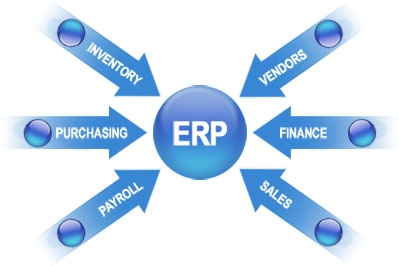 Monday, 02 March 2014
Pembahasan (cont..)
Pengaruh IT Terhadap Perkembangan Sistem Pendidikan
Pengaruh positif :
Membantu proses pembelajaran itu sendiri menjadi lebih cepat, dan efektif.
Berfungsinya virtual class.
Memudahkan kegiatan administrasi, layanan mahasiswa, serta absensi.
Pengaruh negatif :
Terdapat berbagai situs yang tidak mendidik, dan merusak moral pengguna.
Membuat pengguna menjadi malas
Tindak kriminal, seperti cybercrime
Monday, 02 March 2014
Pembahasan (cont..)
Integrasi Sistem Informasi di Universitas
	Terdapat 3 jenis layanan pada universitas yang akan dibahas, yaitu :
Layanan Mahasiswa
Layanan Akademis
Layanan Keuangan
Monday, 02 March 2014
Pembahasan (cont..)
Layanan Mahasiswa
Bentuk layanan mahasiswa :
Layanan informasi
Bantuan belajar
Bimbingan akademik
Administrasi akademik
Keluhan mahasiswa
Perpustakaan.
Kriteria layanan mahasiswa :
Berbasis komputer dan Sistem Informasi
Sistem basis data yang terintegrasi
Mendukung Operasi
Monday, 02 March 2014
Pembahasan (cont..)
Layanan Akademis
	Beberapa keuntungan yang dapat diperoleh dengan penerapan Sistem Informasi Akademik ini adalah :
Kemudahan bagi mahasiswa untuk memperoleh informasi.
Kemudahan bagi layanan akademis.
Penyimpanan data yang terstruktur.
Update informasi antara layanan akademik maupun dengan layanan universitas lainnya yang merupakan validasi untuk status mahasiswa
Kemudahan bagi dosen untuk melakukan kegiatan belajar mengajar.
Sistem ini dapat mengefisiensikan waktu yang dilakukan pada layanan akademis secara manual.
Monday, 02 March 2014
Pembahasan (cont..)
Layanan Keuangan
	Keuntungan integrasi layanan keuangan antara lain :
Kemudahan dalam melakukan tracking untuk mahasiswa yang belum maupun yang sudah melakukan pembayaran.
Mencegah terjadinya fraud.
Proses payroll menjadi akurat dengan adanya integrasi pada bagian HR.
Laporan keuangan menjadi lebih akurat.
Proses pembelian supplies seperti ATK juga menjadi lebih cepat.
Monday, 02 March 2014
Simpulan & Saran
Simpulan :
Sistem informasi yang baik untuk diterapkan di universitas adalah sistem informasi yang terintegrasi
Integrasi pada sistem informasi di universitas sangat penting untuk diterapkan karena sangat membantu proses bisnis yang cukup banyak di universitas
Penerapan integrasi sistem informasi di universitas dapat memberikan beberapa keuntungan yang sangat berpengaruh kepada universitas
Penerapan integrasi sistem informasi di universitas dapat membantu universitas dalam mencapai hasil yang akurat, efektif, dan efisien
Hasil yang dicapai oleh universitas yang melakukan integrasi sistem informasi jauh lebih baik dibandingkan dengan universitas yang tidak melakukan integrasi sistem informasi
Monday, 02 March 2014
Simpulan & Saran (cont..)
Saran :
Diharapkan bagi universitas yang belum menerapkan integrasi pada sistem informasinya mulai mempertimbangkan untuk menerapkan integrasi pada sistem informasinya
Integrasi sistem informasi yang dilakukan lebih baik diterapkan pada bagian proses bisnis yang paling utama terlebih dahulu
Monday, 02 March 2014
Monday, 02 March 2014